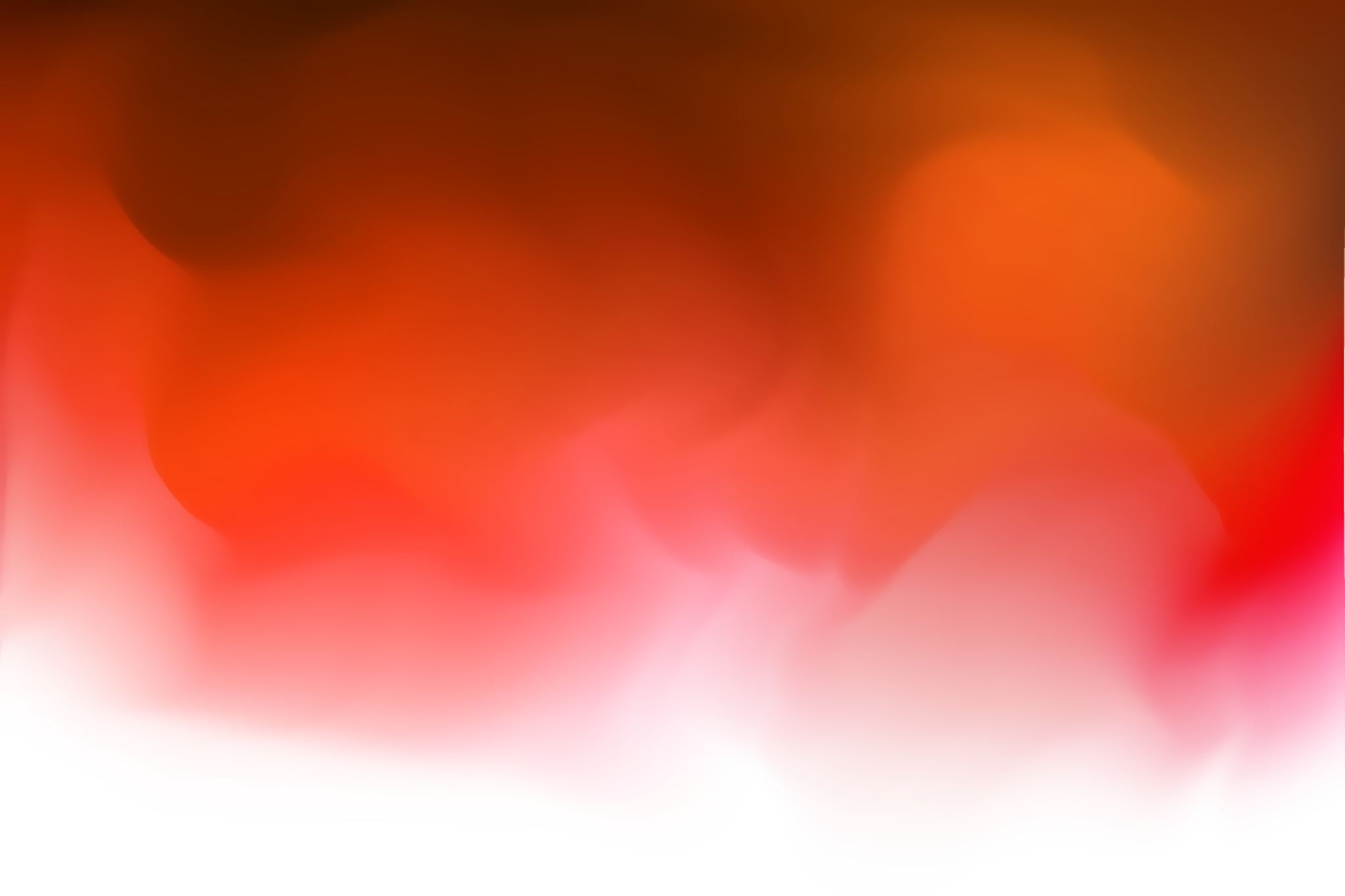 Toxicology Visual Stimuli Conference
Cory Howard, MD
Vincent Calleo, MD
Objectives
To review significant events that have potential scientific/toxicologic explanation 
To generate discussion regarding toxicologic pathophysiology and treatment.
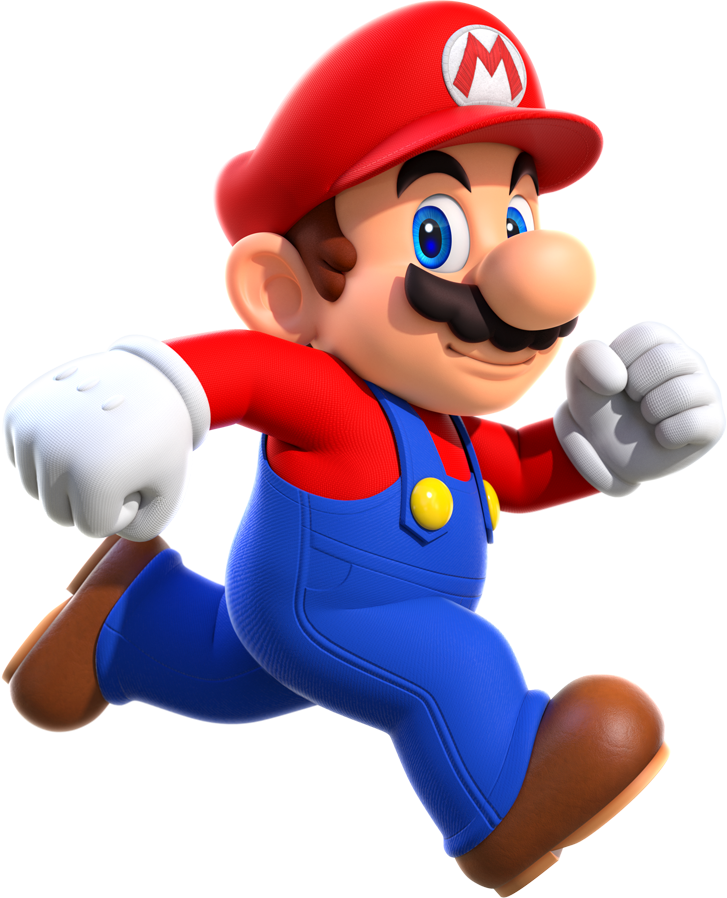 Iconic Video game culture mushroom. 
This video game power-up is was based from this real life mushroom. 
What is this? Discuss the mechanism,  and toxicity
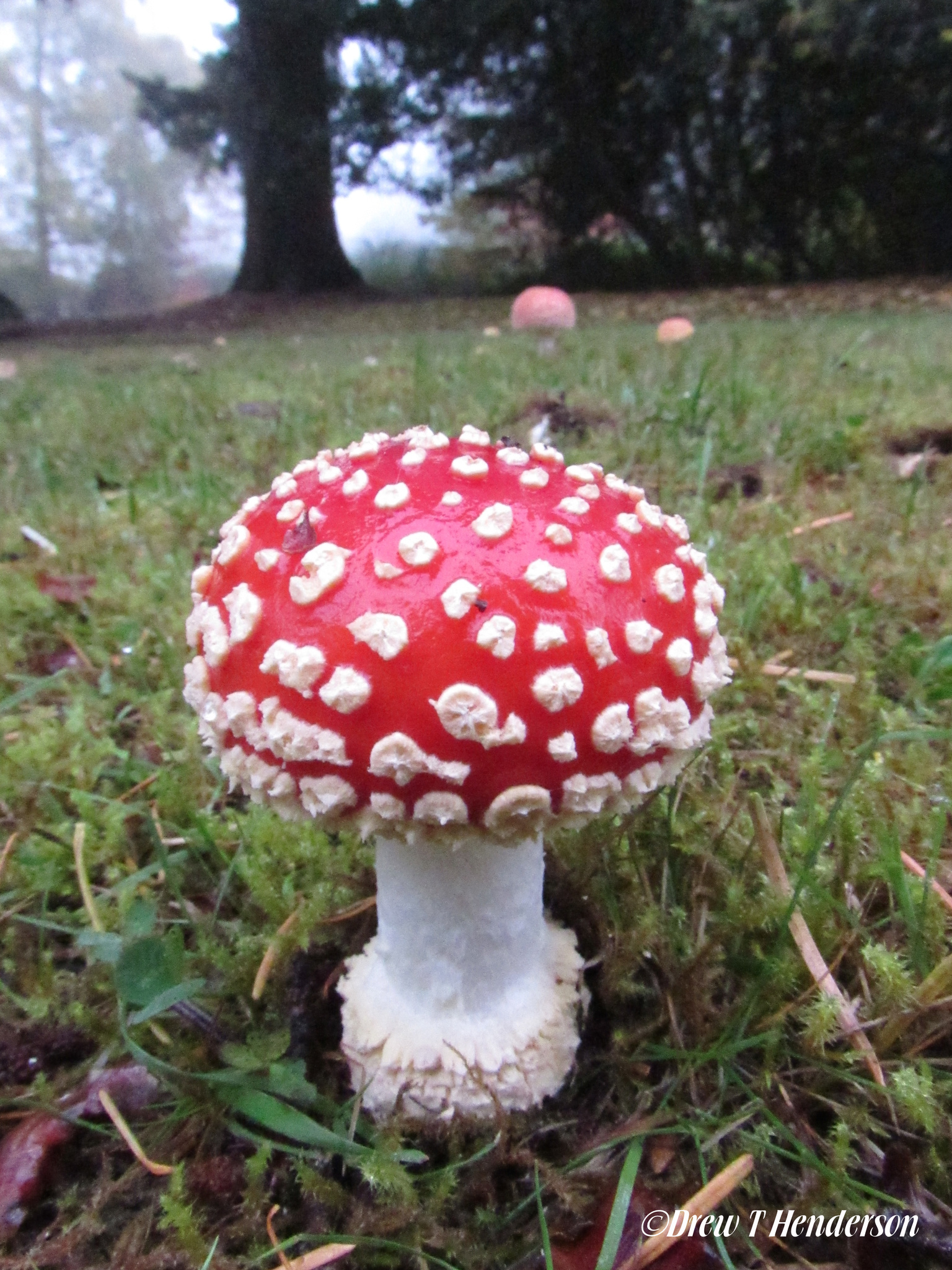 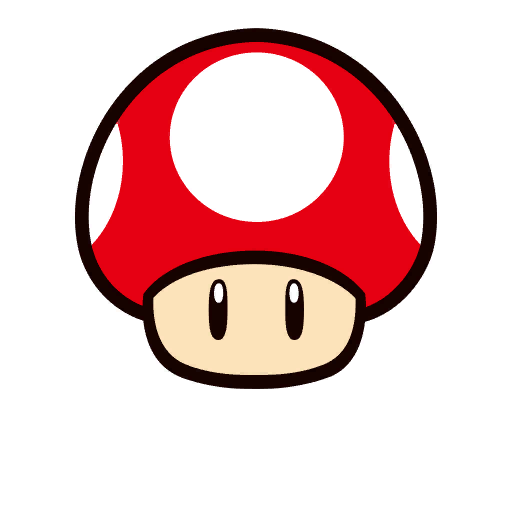 What vitamin deficiency has vampirism 
been attributable to in recent literature?
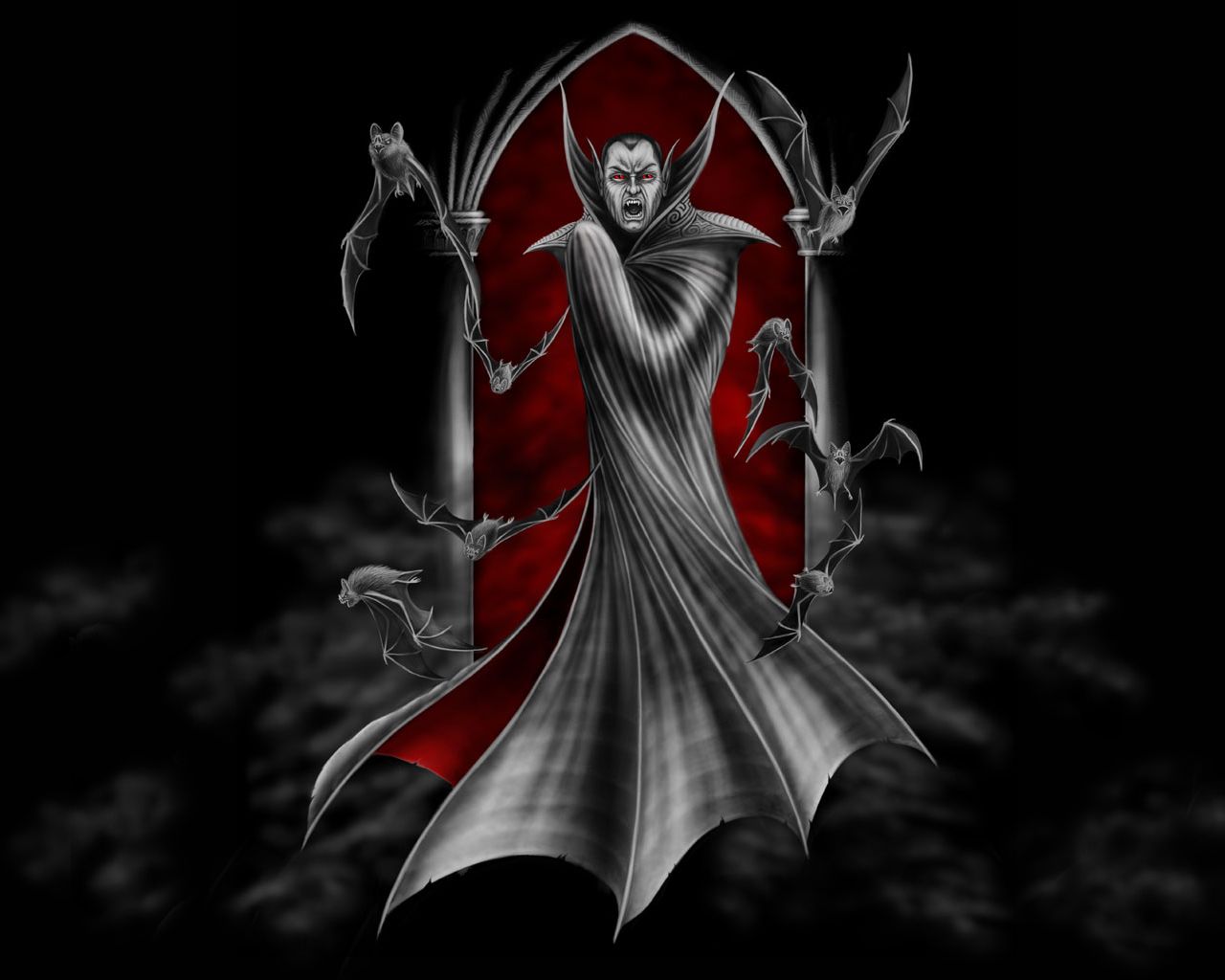 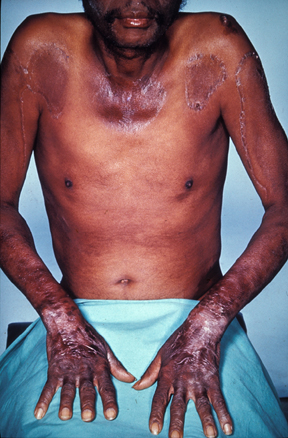 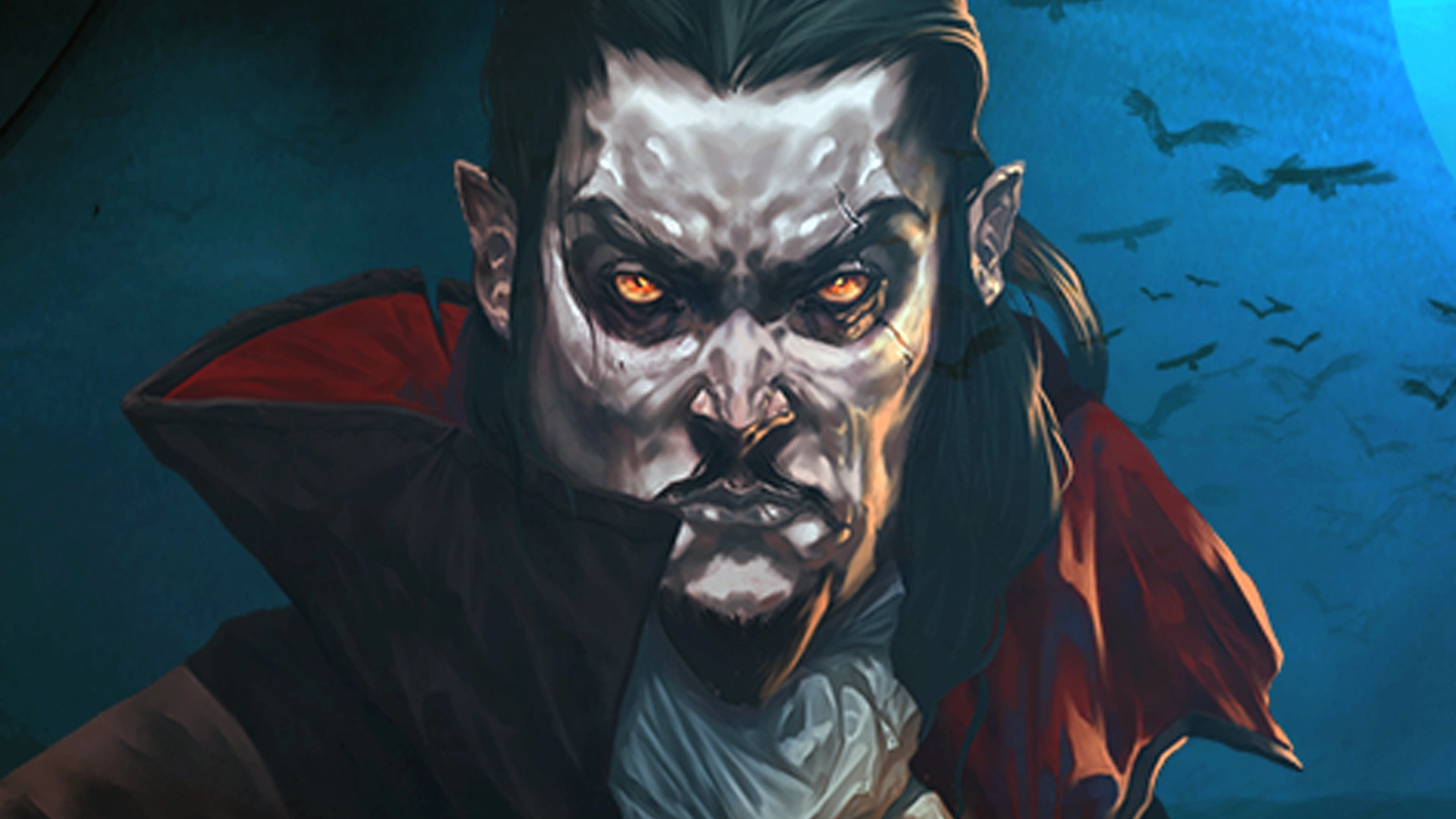 Describe the deficiency? What about acute toxicity of this vitamin?
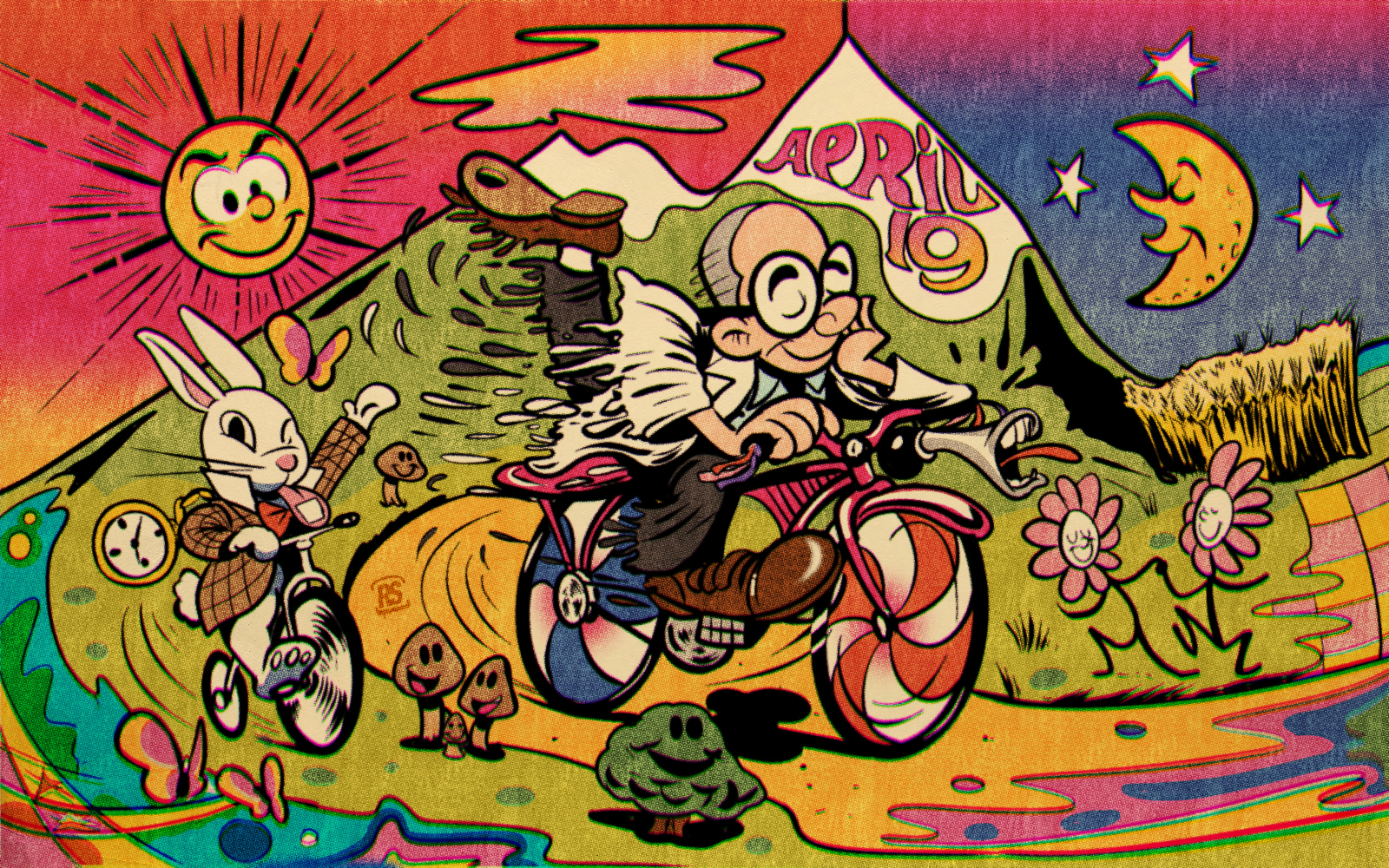 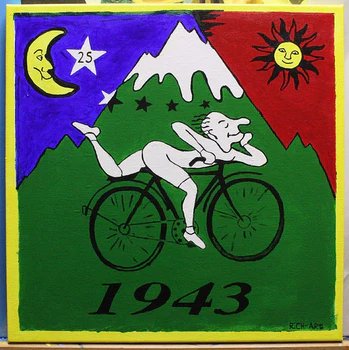 What is Bicycle Day ? 

What is the substance that was experienced? Describe the pathophysiology of what could be seen in overdose.
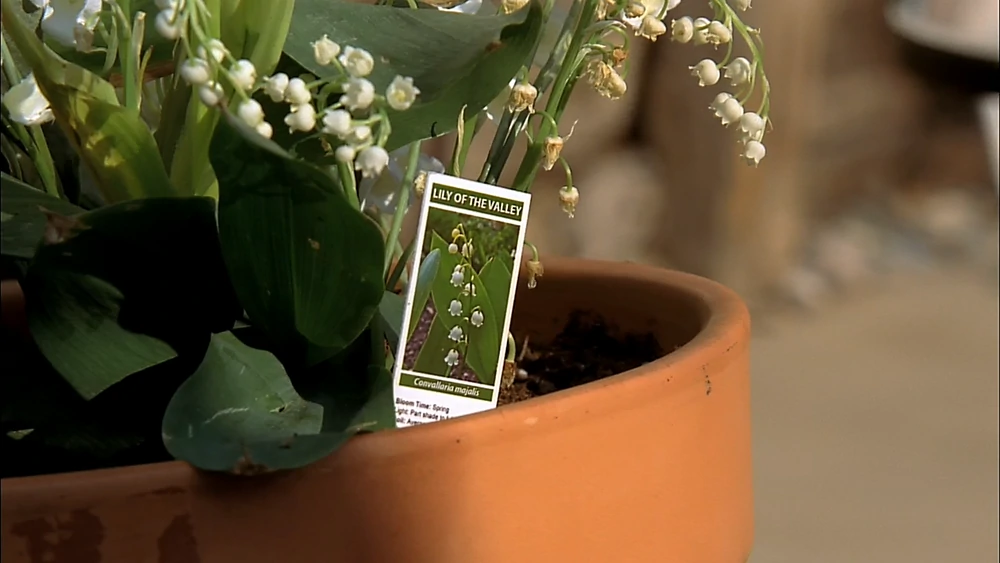 Explain the toxicity associated with ingestion of this plant. During this TV series the symptoms were confused for ricin poisoning. 

What is the antidote if there is one?
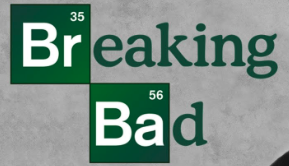 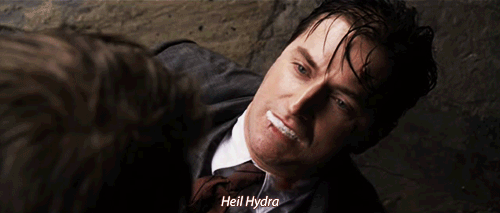 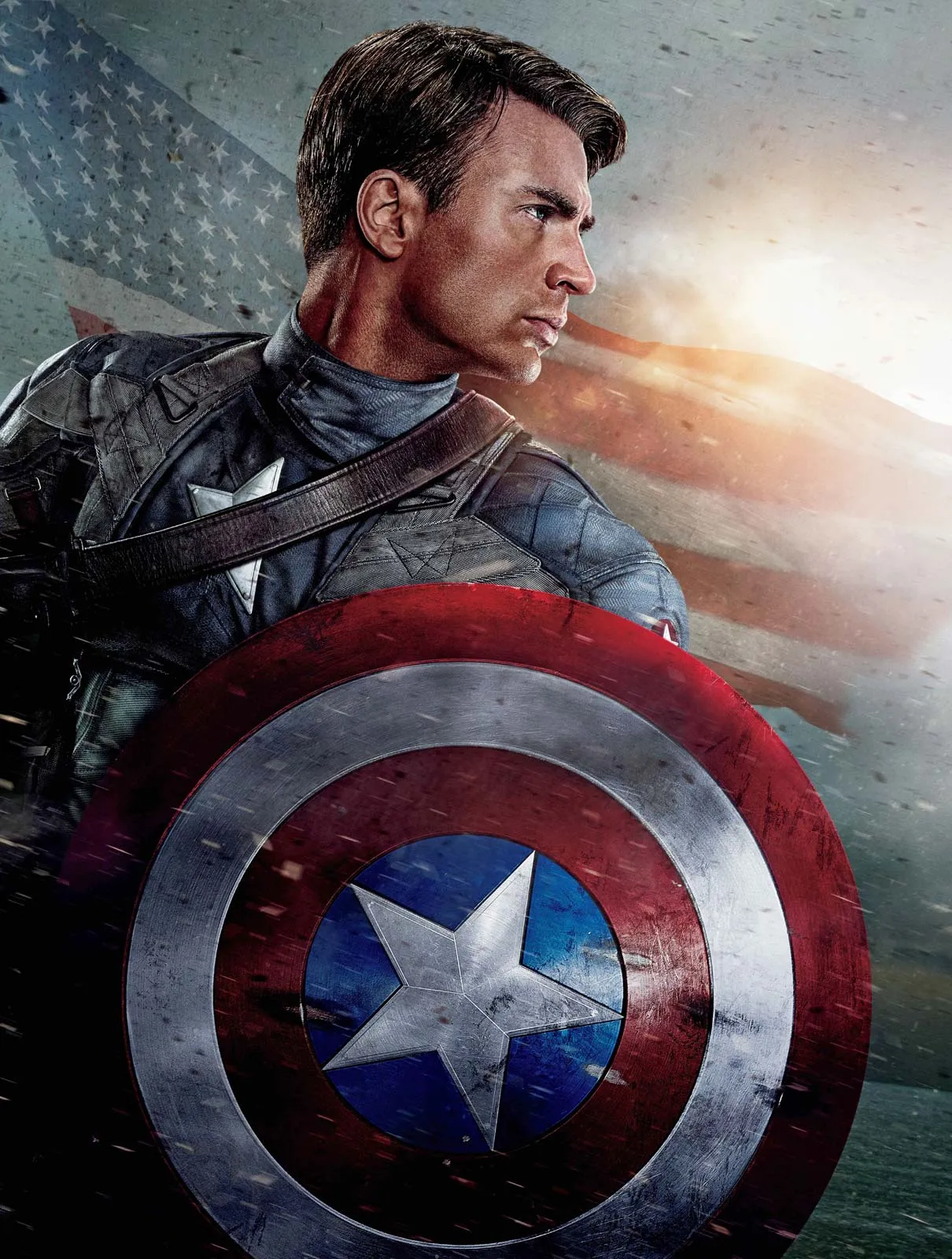 What was the knockout toxin used by this hydra SPY agent?
What is the mechanism of toxicity? 
What are antidotes?  Name a few other knockout toxins?